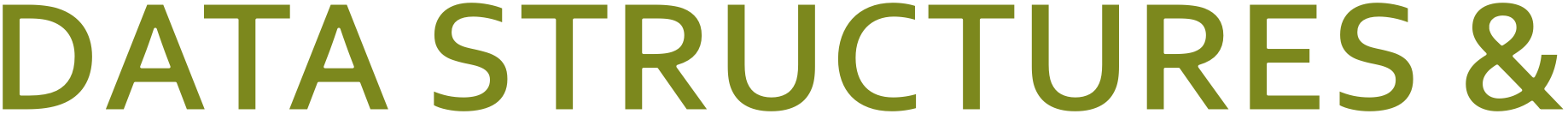 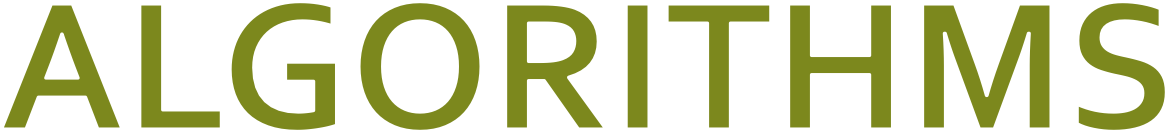 Trees : AVL
Instructor: Engr. Laraib Siddiqui
Balanced Binary Tree
Self balancing binary search tree.
Adjust itself in order to maintain a low logarithmic height allowing for faster
operations: insertion & deletions.
Tree is balanced ????
check balance factor
Balance Factor = height(leftSubTree) − height(rightSubTree)
2
AVL Search Tree
They are height-balanced binary search trees
The invariant in the AVL which forces it to remain balanced is the requirement that  the balance factor is always either -1 , 0 or +1.
Balance factor can be determine by:
height(left subtree) - height(right subtree)
Note: If a node’s BF is  not -1 , 0 or +1 then it  can be adjusted  through rotations.
3
Is this tree is balanced?
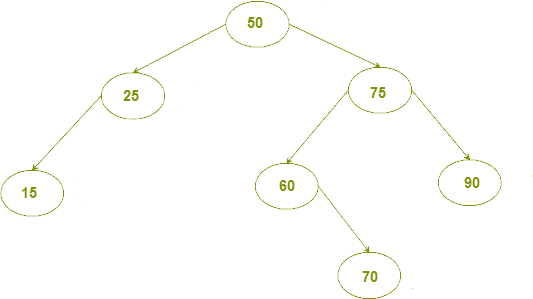 4
Is this tree is balanced?
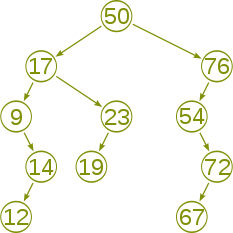 5
Is this tree is balanced?
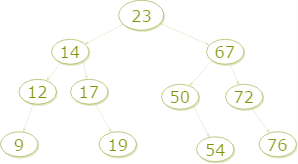 6
Tree Rotations
We can shuffle/ transform / rotate the value and nodes in the tree as long as BST  invariant satisfied!
4
5	5
5
3
4
4
D
D
3
3
C
C
B
C
A
D
A
B
A
B
7
AVL Rotations
Left Rotation
If a tree becomes unbalanced, when a  node is inserted into the right subtree of  the right subtree, then we perform a  single left rotation
Right Rotation
If a tree becomes unbalanced, when a  node is inserted in the left subtree of the  left subtree. The tree then needs a right  rotation.
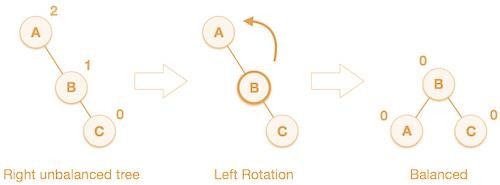 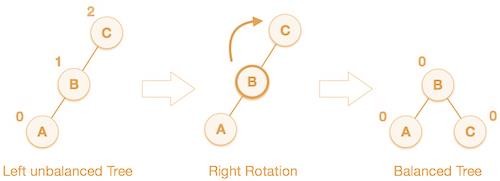 8
AVL Rotations
Left-Right Rotation
If a node has been inserted into the  right subtree of the left subtree. This  makes an unbalanced node. This  scenario cause to perform left-right  rotation.
Right-Left Rotation
If a node has been inserted into the  left subtree of the right subtree. This  makes an unbalanced node.
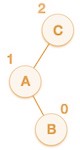 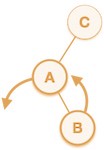 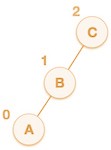 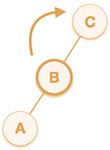 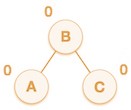 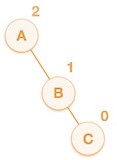 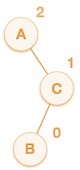 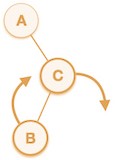 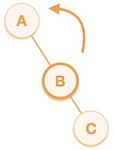 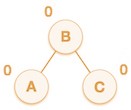 9
AVL
Insert H, I, J, B, A, E, C, F, D
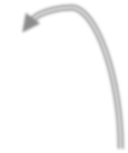 0
-2
-1
I
H
H
H
0
-1
I
I
H
J
0
J
BST is right-skewed, perform RR  Rotation on node H.
10
AVL
Insert H, I, J, B, A, E, C, F, D
I
I
I
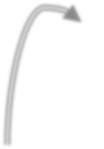 2
H
J
H
J
B
J
B
1
B
A
H
0
A
BST from H is left-skewed, perform  LL Rotation on node H.
11
AVL
Insert H, I, J, B, A, E, C, F, D
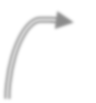 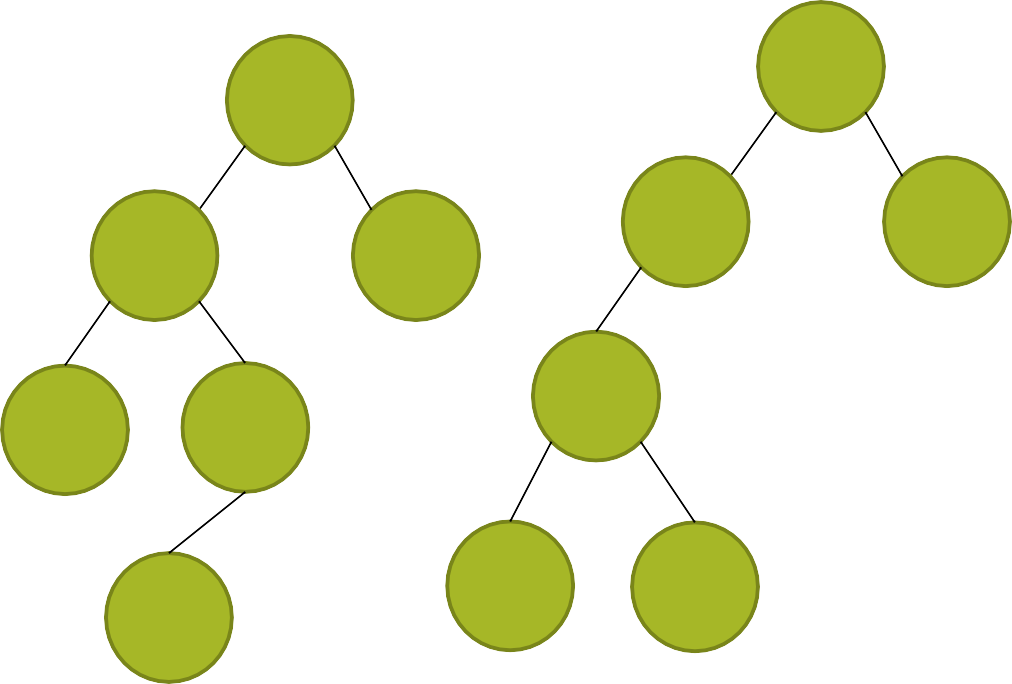 2
H
I
I
H
J
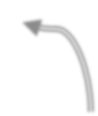 B
J
B
I
-1
B
1
H
A
A
J
E
A
E
E
12
AVL
Insert H, I, J, B, A, E, C, F, D
H
H
B
I
B
I
A
J
E
A
J
E
F
C
C
13
AVL
Insert H, I, J, B, A, E, C, F, D
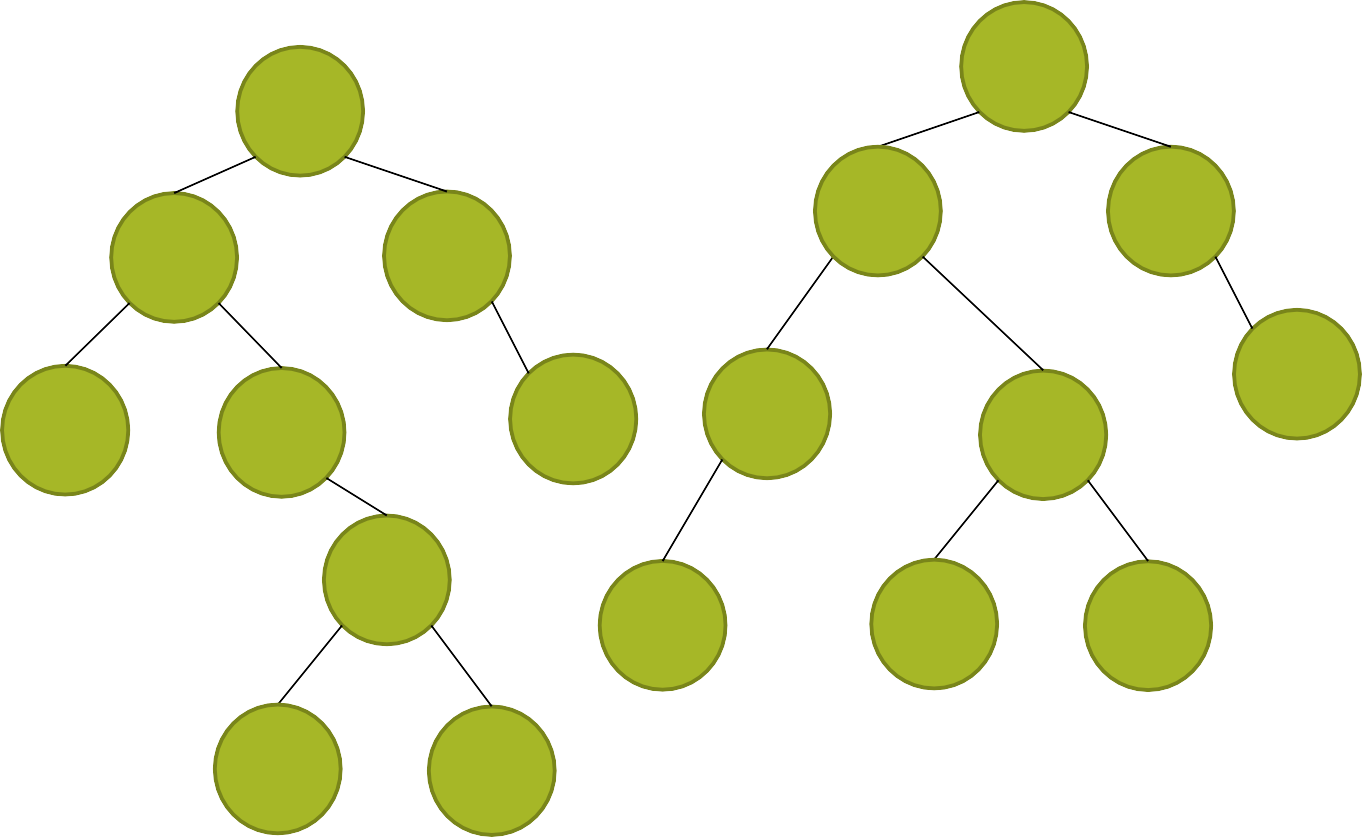 H
2
H
H
C
I
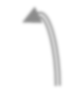 -2
I
B
I
B
J
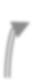 B
J
J
A
A
C
E
E
E
F
C
D
A
F
D
F
D
14
Deletion
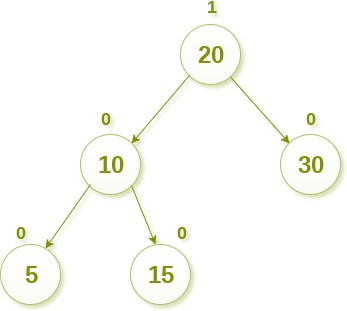 15
Deletion
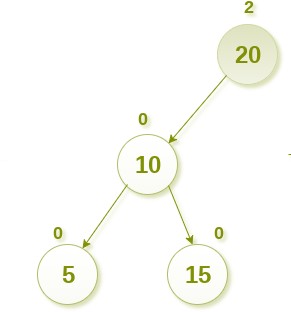 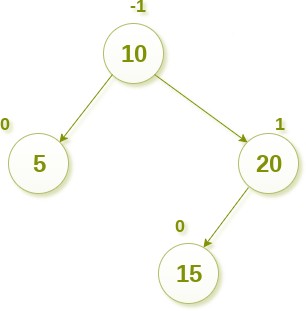 16
Complexity
17